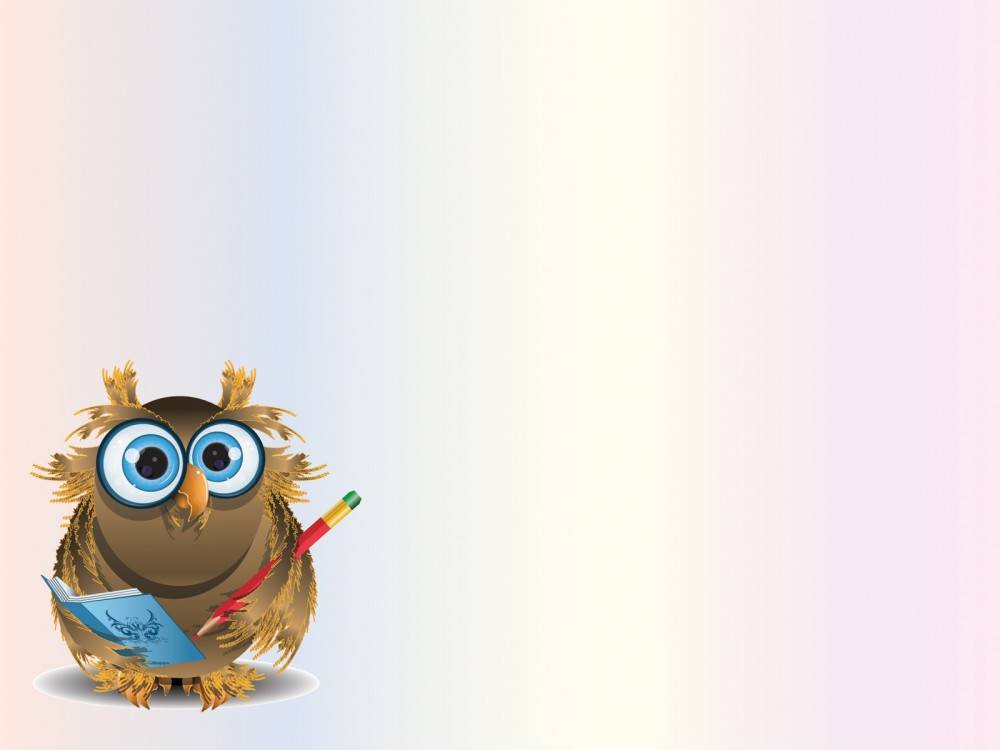 ARAÇ TEKNİĞİ BİLgİSİ
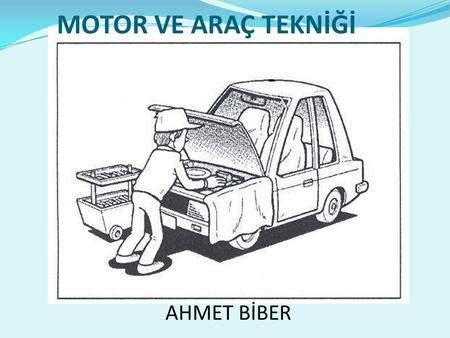 1
Yakıttan	elde	ettiği  makinelere motor denir.
ısı	enerjisini
mekanik
enerjiye
çeviren
Motor araçlarda gücün kaynağıdır.
Motor ısı enerjisini Mekanik enerjiye çevirir
Motorların Sınıflandırılması
1- YAKITIN YANMA YERİNE GÖRE
2- SOĞUTMA SİSTEMİNE GÖRE
3- YAKITLARA GÖRE
4- ZAMANLARA GÖRE
5- YAPIM ÖZELLİKLERİNE GÖRE
MOTORLARIN SINIFLANDIRILMASI
1- Yakıtın yanma yerine göre:
İçten yanmalı motorlar
(Araç Motorları)

Dıştan yanmalı motorlar
(Buhar Türbinleri)
2- Soğutma sistemlerine göre:
Hava soğutmalı motorlar
Su soğutmalı motorlar
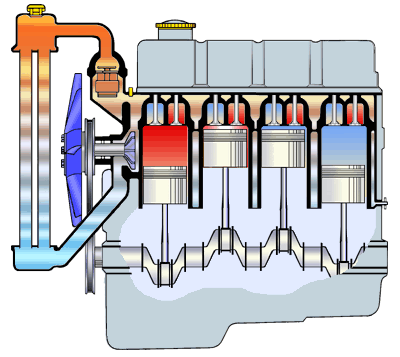 Su soğutmalı motor
Hava soğutmalı motor
3-Yakıtlarına göre Motorlar:
Benzinli Motor : Yakıtı Benzindir. Bu araçlara yakıt ekonomisi sağlamak amacıyla gaz sistemi (LPG)
takılmaktadır.

Dizel Motor : Yakıtı Motorindir. Halk arasında Mazot ‘da denilmektedir. Dizel motor , benzinli motorlara  göre daha ekonomik ve tasarrufludur.
4-Zamanlarına göre Motorlar:
2 zamanlı
4 zamanlı
2	zamanlı motor
4 zamanlı motor
Motosiklet Motoru
Araç Motoru
4- Yapım özelliklerine göre motorlar:
(Sıra Tipi, V Tipi, Boksör Tipi, Yıldız Tipi) olarak sınıflandırılır.
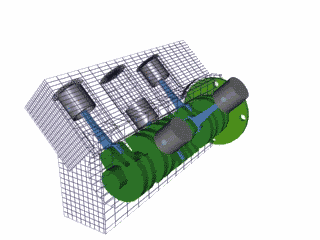 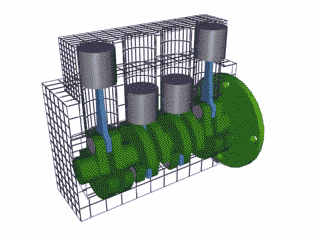 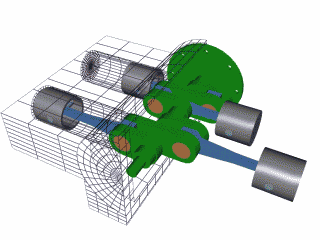 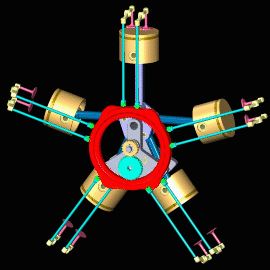 MOTORUN ÇALIŞMA PRENSİBİ
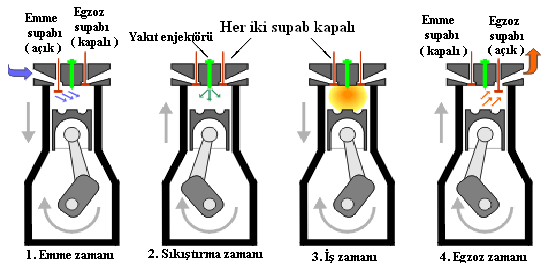 DİZEL MOTORLARIN ÇALIŞMA PRENSİBİ
Silindir içerisindeki kızgın hava üzerine enjektör ile motorin püskürtmek    suretiyle
ateşleme ve güç oluşturmayı sağlayan sistemdir.
EMME ZAMANI: Piston silindir içerisinde aşağı doğru inerken, silindir içerisine sadece  hava
alınır.
SIKIŞTIRMA ZAMANI: Silindir içerisindeki hava sıkıştırılır, sıkıştırma sonucunda havanın  basıncı ve sıcaklığı artar.
ATEŞLEME ZAMANI: Sıcak hava üzerine enjektör ile motorin püskürtülerek ateşleme ve  güç elde edilir.
EGSOZ ZAMANI: Yanma sonucunda oluşan gazlar, egsoz  aracılığı ile dışarı atılır.
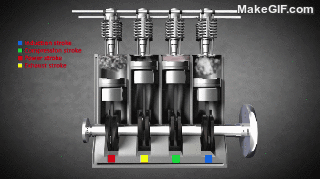 ATEŞLEME SİSTEMİ
Sistemin Çalışması: Kontak anahtarının çevrilmesi ile aküden 12 voltluk elektrik  akımı endüksiyon bobinine gider, endüksiyon bobini bu elektrik akımını 15.000  ile 25.000 volt arasında yükselterek distribütöre gönderir. Distribütördeki tevzi  makarası sayesinde akım sırası ile bujilere iletilir. Bujiye gelen yüksek gerilim  bujinin bir tırnağından diğerine atlarken kıvılcım oluşturur ve silindir içindeki  yakıt hava karışımını ateşler.
ATEŞLEME SİSTEMİNİN PARÇALARI
Akü: Elektrik enerjisini kimyasal olarak depolar, aracın elektriğe ihtiyacı olduğunda bünyesindeki  kimyasal enerjiyi elektrik enerjisine çevirerek elektrikli cihazların çalışmasını sağlar.
Araçlarda iki tane elektrik kaynağı vardır, birincisi akü, diğeri ise alternatördür. Motor  çalışmazken aracın tüm elektrik ihtiyacı aküden karşılanır. Motor çalıştığı sürece ise enerji  alternatörden sağlanır. Alternatör motordan hareket alarak çalışır, mekanik hareketten elektrik  üretir,  aracın tüm elektrik ihtiyacını karşılar ve aküyü şarj eder.
Akümülatörün üzerinde ( + ) ve ( - ) olmak üzere iki tane kutup başı vardır. ( + ) kutup  başı diğerine göre daha kalındır ve çevresinde kırmızı bir halka bulunabilir. Akünün  kutup başı kabloları takılırken ilk olarak ( + ) kutup başının bağlantısı yapılır. Sökerken ise  ilk olarak (-) kutup başı kablosu sökülür.
Akünün içerisindeki sıvıya elektrolit denir. Elektrolit saf su ile asit karışımıdır. Akünün  içerisindeki elektrolitin seviyesi plakaların 1 cm üzerinde olmalıdır. Akünün elektrolit seviyesi  azalırsa saf su ilave edilir.
Soğuk havalarda akünün donmaması için tam şarj yapılır.
Akünün kutup başları oksitlenmişse sıcak su veya sodalı su ile temizlenir.
Akünün kendi kendine boşalmaması için üst yüzeyinin temiz olması sağlanır.
Akünün kutup başlarının her ikisine temas edecek bir biçimde üzerine metal bir cisim, anahtar gibi  nesneler konulursa kısa devre olur ve patlar.
Kontak Anahtarı: Aracın elektrik devresini açan – kapatan, motoru çalıştıran ve durduran anahtara  kontak anahtarı denir.
Endüksiyon Bobini: Akünün 12 Voltluk enerjisini 15.000 ile 25.000 volt arasında yükselten. Yüksek  gerilim üreten parçadır.
Distribütör: Sırası gelen bujiye elektrik akımı verir.
Buji: Ateşlemeyi sağlar.
Buji kurum bağlamışsa, kablosu çıkmışsa, ıslanmışsa ateşleme yapamaz. Bujilerden biri  ateşlemezse motor titreyerek, sarsıntılı ve düzensiz çalışır (motosiklet çalışmaz). Motor güçten düşer ve yakıt  sarfiyatı artar.
Bujiler belirli kilometrelerde değiştirilmelidir.
YAKIT SİSTEMİ
Yakıt Deposu
Yakıt Göstergesi
Yakıt Boru ve Hortumları
Benzin Otomatiği (Yakıt Pompası)
Yakıt Filtresi
Karbüratör
Manifoldlar (Emme, Egsoz)
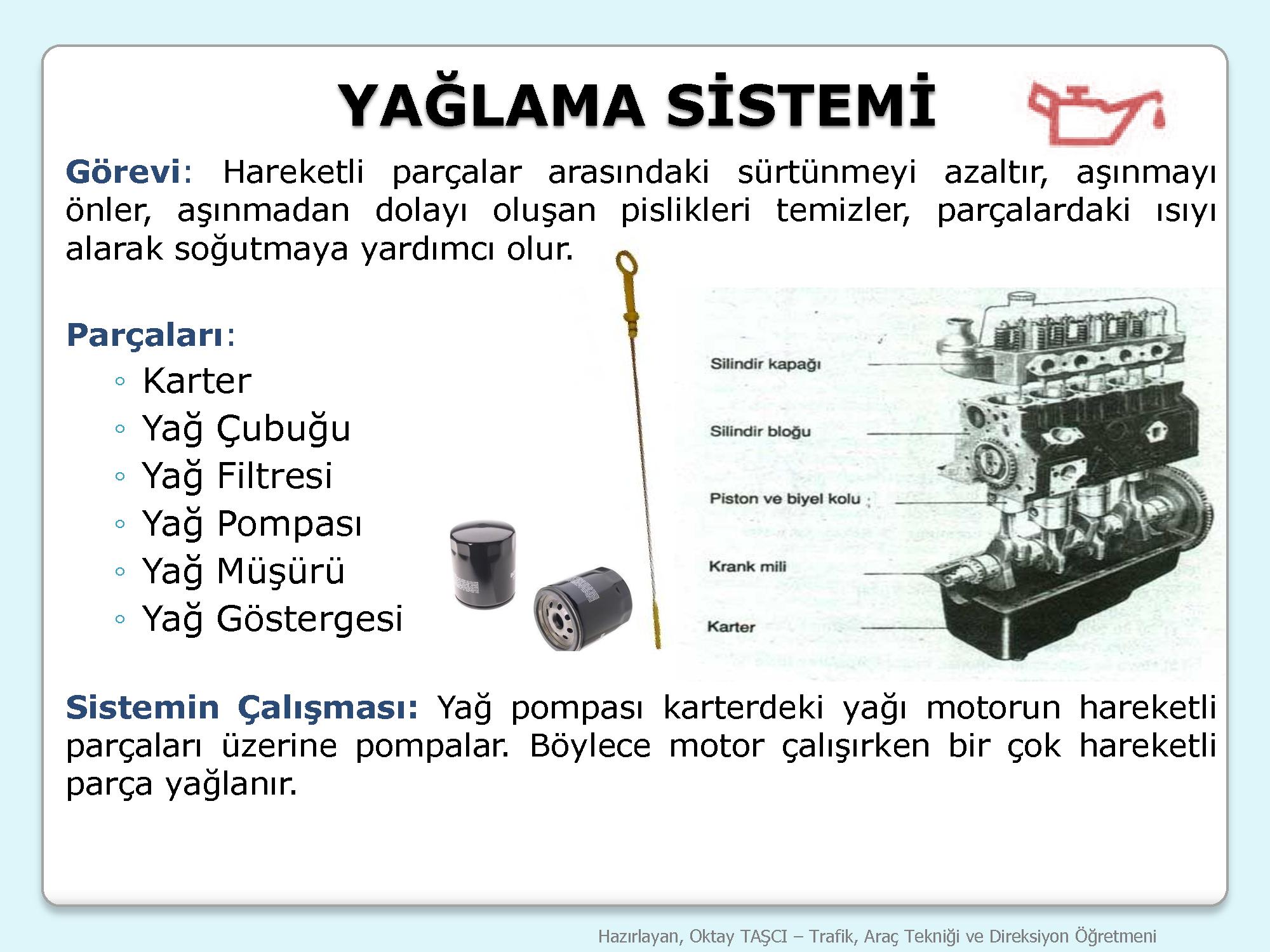 SOĞUTMA SİSTEMİ
Görevi:	Yanma	ve	çalışma	sonucu  tutmayı ve motoru soğutmayı sağlar.
Parçaları:
meydana
gelen
ısıyı
dengede
Radyatör
Devirdaim - Su pompası
Vantilatör
Vantilatör Kayışı
Termostat
Hararet göstergesi ve müşürü
Takviye su kabı
Radyatör ve kalorifer hortumları
Fan (Hava Soğutmalı Motorlarda)

Sistemin Çalışması:
Devirdaim-su pompası, radyatördeki suyu motorun iç su kanallarına gönderir.  Su, motorun iç kanallarından geçerken, motorun ısısını alarak tekrar radyatöre  döner. Böylece soğutma işlemi yapılmış olur.
SOĞUTMA SİSTEMİ PARÇALARI
Radyatör: Soğutma suyuna depoluk eder. Radyatör içerisindeki su seviyesi peteklerin  üzerinde olmalıdır. Takviye su kabı kullanılıyorsa, su miktarı belirtilen iki çizgi arasında  olmalıdır.
Devirdaim su Pompası: Radyatördeki suyu, motorun su kanallarına gönderir.
Vantilatör: Radyatördeki suyun soğuması için hava akımı oluşturur.
Vantilatör Kayışı: Motorun krank milinden hareket alarak devirdaim-su pompası,  vantilatör ve alternatörün çalışmasını sağlar. Haftalık bakımlarda Vantilatör kayışının  gerginlik kontrolü yapılmalıdır. Parmağımızla bastırdığımızda kayış 1- 1,5 cm esnemelidir.  Kayış Çok gevşek olursa motor hararet yapar. Çok sıkı olursa kayış kopabilir veya  alternatörün yatakları bozulabilir.
Termostat: Soğutma suyunun sıcaklığını dengede	tutar.
Hararet Müşürü:Soğutma suyunun sıcaklığını ölçerek göstergeye bildirir.
Hararet Göstergesi: Soğutma suyunun sıcaklığını gösterir.
Bakım ve Arızaları:
Soğutma sisteminde kullanılacak su içilebilecek nitelikte temiz, yumuşak ve  kireçsiz su olmalıdır. Radyatör suyu günlük olarak kontrol edilir. Kış mevsiminde  soğutma suyunun donmaması için soğutma suyuna Antifiriz ilave edilir.
HARARET
Motorun hararet yapma sebepleri:
Radyatörün tıkalı, delik veya çatlak olması
Su pompasının arızalanması
Su kanallarının tıkalı olması
Termostatın arızalanması
Aracın uygun devir ve viteste kullanılmaması
Vantilatör kayışının gevşek olması veya kopması
Radyatör suyunun eksik olması
Su hortumlarında kaçak olması
Otomatik fanın arızalı olması.
Fan soğutmalı araçlarda fan motorunun arızalanması, kablo bağlantılarında gevşeklik veya  kopukluk olması, fan müşürünün arızalanması, fan sigortasının atması.
Hararet yapmış olan araç 10-15 dk. Rolantide çalıştırıldıktan sonra radyatör kapağı  soğuk ve ıslak bir bezle önce gevşetilir hava basıncı alınır, daha sonra açılarak ılık su ilave  edilir. Soğuk su ilave edilirse motor bloğu ve silindir kapağı çatlayabilir.
ŞARJ SİSTEMİ
Görevi: Motor çalıştığı sürece, araç için gerekli olan elektrik enerjisini
üretir ve aküyü şarj eder.
Parçaları:
Alternatör (Şarj Dinamosu)
Konjektör (Regülatör)
Şarj Müşürü
Şarj Göstergesi
Sigorta
Sistemin Çalışması:
Motor	çalıştığı	andan
itibaren
Alternatör	motordan	aldığı	mekanik
hareketle elektrik üretmeye başlar. Üretilen elektrik akımı, Konjektör
(Regülatör)	aracılığı	ile	sabitlenir
karşılanır. Ayrıca akü şarj edilir.
ve	aracın	elektrik	ihtiyacı
MARŞ SİSTEMİ
görevi: Motora ilk hareketi vermek ve motorun çalışmasını sağlamak.
Parçaları:
Kontak Anahtarı
Akümülatör
Marş Motoru
Volan Dişlisi
Sistemin Çalışması:
Kontak anahtarı kontağa taktıktan sonra, saat yönünde çevirirken tık diye bir ses gelip durduğu  an aracın elektrik devresinin açıldığı andır. Bu konumda akü araç için gerekli elektriği sağlar,  Aracın yakıt, ateşleme ve bir çok sistemi çalışmaya hazır duruma gelir. Göstergede birçok ışık  yanar, bu ışıklardan Kızdırma bujisi uyarı lambası veya enjeksiyon sistem uyarı lambası  söndükten sonra anahtar saat yönünde çevrilerek marş yapılır motor çalıştırılır. marş  yapıldığında Marş motorunun dişlisi, volan dişlisini çevirmek suretiyle motora ilk hareket verilmiş  olur.
Marşa yapma süresi 10-15 saniyeyi geçmemelidir. Araç çalışmıyorsa biraz beklenir tekrar  denenir. Uzun süre ve sıkça marş yapılırsa akümülatör boşalır.

Motor çalışıyorken tekrar marş yapılmamalıdır. Tekrar marş yapılırsa marş dişlisi veya volan  dişlisi zarar görür.
AYDINLATMA VE İKAZ SİSTEMLERİ
sinyallerle	hareketlerin
Görevi:	Güvenli	bir	sürüş	için	yolun	aydınlatılması,  bildirilmesini sağlar.
Aracın Önünde Bulunan Işıklar:
25 m’yi aydınlatan kısa farlar
100 m’yi aydınlatan uzun Farlar
Portakal sarısı renginde sinyal lambaları
İsteğe bağlı sis lambaları
Park Lambası
Aracın Arkasında Bulunan Işıklar:
Fren lambaları
Geri vites lambası
Portakal sarısı renginde sinyal lambaları
Park Lambası
Plaka Lambası
Aracın içinde Bulunan Işıklar
İç aydınlatma ve bağaj lambaları
Araçta Bulunan Uyarı Sistemi
Korna

Aracın elektrik ve aydınlatma sistemi günlük bakımlarda kontrol edilmelidir.
AYDINLATMA VE İKAZ SİSTEMLERİ
Lambalardan biri yanıyor diğeri yanmıyorsa ampulü geçmiştir, yenisi  ile değiştirilir.
Aynı hattaki lambalardan hiçbiri yanmıyorsa sigortası atmıştır,
Lambalardan	biri	parlak,	biri	soluk	yanıyorsa	kablo	bağlantıları  paslanmıştır.
Fren	lambası	sağlam	olduğu	halde	yanmıyorsa	fren	müşürü  arızalıdır.
şeri	vites	lambası	sağlam	olduğu	halde	yanmıyorsa	geri	vites  müşürü arızalıdır.
Araca	bir	römork	bağlanacağı	zaman	araç	–	römork	elektrik  bağlantıları da yapılmalıdır.
Araçların ışık ve elektrik sistemi günlük bakımlarda kontrol edilir.
Far değişimi sonrası ve belirli bakım dönemlerinde far ayarları  kontrol edilmelidir.
Görevi: Güvenli bir sürüş için bilgi ve arıza uyarıları verir.
Parçaları:
Motor Devir göstergesi
Hız göstergesi,
Yakıt göstergesi,
Hararet göstergesi
Yağ göstergesi
Şarj göstergesi
Günlük ve Toplam Kilometre Sayacı
Havalı fren, hava basınç göstergesi
Enjeksiyon sistem uyarı lambası veya kızdırma bujisi uyarı lambası
Göstergede kısa farlar yeşil, uzun farlar ise mavi ışık simgesi ile bildirilir.
Depodaki yakıt bitmek üzere olunca göstergede uyarı verilir. Bu uyarıdan sonra en az 25-30  km daha yol gidilebilir.
GÖSTERGELER
Fren Sistemi uyarı ışığı
Şarj sistemi uyarı ışığı  Yağlama sistemi uyarı ışğı
Motor arızası uyarı ışığı  Düşük yakıt seviyesi uyarı ışığı  Abs Sistemi uyarı ışığı

Hava yastığı uyarı ışığı

Açık kapı uyarı ışığı
Uzun far  gösterge ışığı

Kısa far  gösterge ışığı

Park lambaları uyarı ışığı
Kayma uyarı ışığı
GÖSTERGELER SİSTEMİ
Arka Cam rezistans ışığı
GÜÇ AKTARMA ORGANLARI
Görevi: Motorun ürettiği hareketi tekerleklere aktarmaktır.

Parçaları:
Debriyaj ( Kavrama, Baskı-Balata )
Vites Kutusu (Şanzuman)
Şaft (Kardan Mili)
Diferansiyel
Aks
Tekerlekler
Sistemin Çalışması:
Motorun	hareketi	debriyaj	ile	isteğe	bağlı	olarak
vites
kutusuna aktarılır. Vites kutusundaki dişliler vasıtası ile araca ileri -  geri hareket, güç veya hız kazandırılarak şaft’a oradan diferansiyele aks’a ve tekerleklere aktarılarak arcın gitmesi sağlanır.
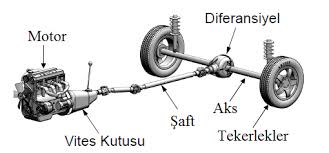 TEKERLEK VE LASTİKLER
Görevi:  Aracın  yol  ile  temasını,  hareket  etmesini  ve  fren  ile  uyarıldığında     aracın
durdurulmasını sağlayan parçadır.
Parçaları: Jant, Lastik, Bijon
Tekerlek, jant üzerine lastiğin takılmasıyla oluşur ve araç üzerine bijon vidaları  ile monte edilir.
Lastik üzerindeki rakamlar lastiğin ebatlarını belirtir.
Balans Ayarı: Lastiğin balans ayarı bozuk ise bilirli bir hızdan sonra direksiyonda  titreşimle oluşur ve tekerlek yatakları aşınır. Balans ayarı Lastiğin titreşim yapmadan  dönmesi için yapılan ayardır.
Lastiğin normal aşınması için aracın servis kitabında belirtilen değerlere göre  hava vurulur. Lastiklerin hava basıncı normalden az ise direksiyon zor döner, lastikler  kenar kısımlardan aşınır, yakıt sarfiyatı artar. Lastiklerin hava basıncı normalden fazla  ise direksiyon hafifler, lastikler orta kısımdan aşınır, dönüşlerde savrulmalar olur.
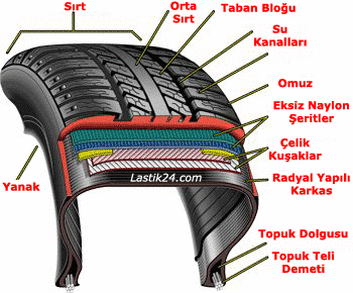 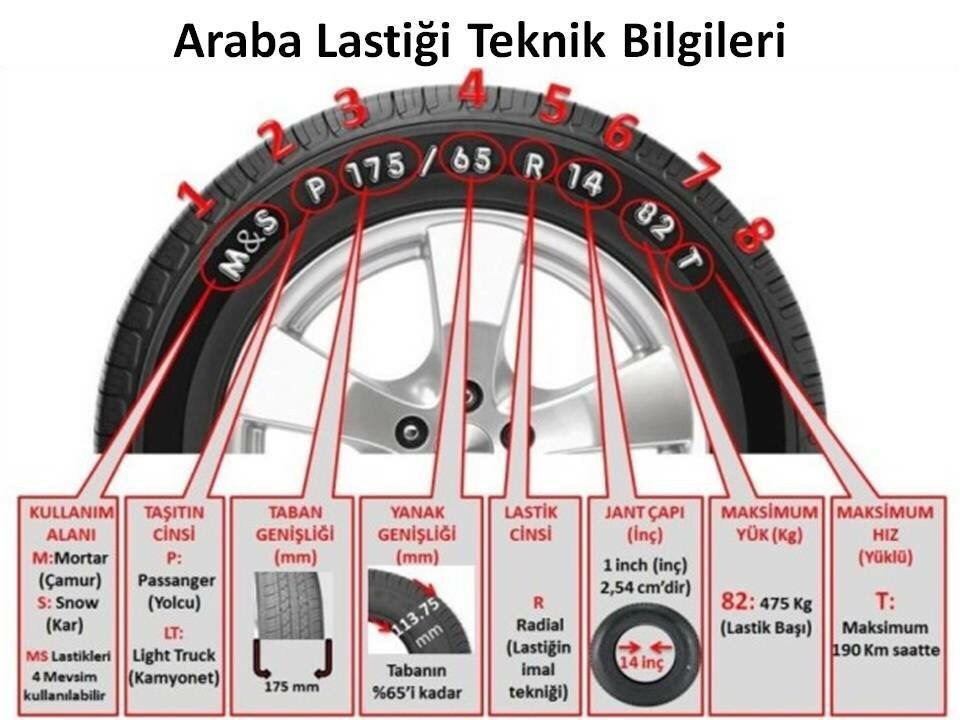 Görevi: Hareket halindeki aracı yavaşlatmak, emniyetli duruş  sağlamak veya duran aracı sabitlemektir.
Parçaları:
Fren Pedalı
Merkez Pompası
Fren Boruları
Fren Balataları
Tekerlek silindirleri
Kampanalar veya diskler
Fren sistemleri hidrolik ve havalı olmak üzere iki çeşittir.  Araçlarda bulunan fren çeşitleri ( 1-El Freni, 2-Ayak – Servis Freni,  3-Motor – Kompresyon freni ) Servis freni ön ve arka tekerleri  durdurur. El freni arka tekerlere kumanda eder. Motor kompresyon  freni ise çekiş yapan tekerleklere kumanda eder aracı yavaşlatır.
FREN SİSTEMİ
Soğuk	havalarda	el	freni	çekili	olarak	park	edilirse	balata	donarak  kampanaya yapışır. Fren ayarı sıkı olan araçta balatalar aşırı ısınır yanabilir.
Westinghouse fren sistemi kullanan araçlarda motor stop edince fren  tutmaz. El freni tam indirilmeyip yola devam edilirse, aracın kampanaları ve  balataları aşırı ısınır ve yanar.
Havalı	fren	sistemi	bulunan	araçlarda	hava	basınç	göstergesi	yeterli  basınç göstermiyorsa araç hareket ettirilmemelidir.
Araçlarda Abs ve Asr gibi bir çok güvenlik sistemleri mevcuttur.
ABS (Anti Bloke Sistem): Frenleme sırasında tekerleklerin kilitlenmesini önler.  Direksiyon hakimiyetinin daha iyi olmasını sağlar.

ASR   (Patinaj   Önleme   Sistemi)   Harekete  geçme  ve  hızlanma  sırasında
tekerleklerin patinaj yapmasını engeller.
ESP : Savrulma önleyici sistemi.
Bakımı:
Günlük	bakımlarda	fren	hidrolik	yağı	kontrol	edilir.	Servis	kitabında  belirtilen km’lerde fren balataları ve hidrolik yağı değiştirilir.

Disk veya kampana yüzeyinde bozukluk varsa frenleme esnasında   fren
pedalında titreme oluşur.
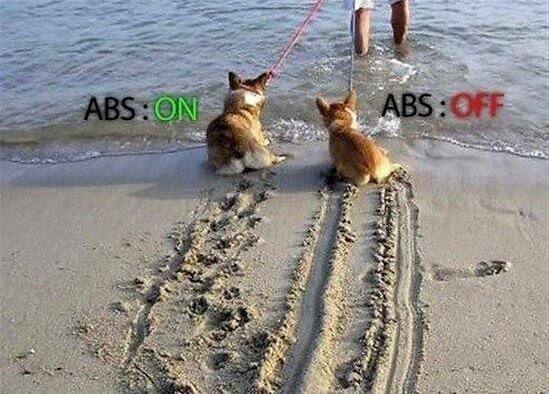 Abs Fren Sistemi
SÜSPANSİYON SİSTEMİ
Görevi: Yoldan gelen titreşimleri azaltır.
Parçaları:
Yaylar (Helezon yayı, Yaprak yay)
Amortisör
DİREKSİYON ÖN DÜZEN SİSTEMİ
Görevi: Araca yön verir.

Parçaları:
Direksiyon simidi
Direksiyon mili
Direksiyon dişli kutusu
Rot
Rot başları

Ön düzen ayarları: Rot ayarı

Sistemin ÇalıĢması: Direksiyonu çevirdiğimizde hareket direksiyon mili  direksiyon dişli kutusu rot ve rot başına iletilerek tekerleklerin istediğimiz  yöne dönmesi ve aracın o yönde ilerlemesi sağlanır.

Bakım ve Arızaları:
Direksiyon dişli kutusunun yağı belirli bakım dönemlerinde kontrol  edilir. Rot başlarının aşınması direksiyon boşluğuna sebep olur. Aracın rot  ayarı bozuksa araç bir tarafa çeker, lastikler içten dıştan düzensiz aşınır.
RODAJ
Trafiğe yeni çıkan 0 km araçların veya motoru yenilenen araçların ilk kullanım
dönemidir.

Araçlar rodaj süresi boyunca normal hızla kullanılmalı, aşırı hız, ani duruş ve  kalkış ve hep aynı vitesle sürüş yapılmamalıdır. Rodaj süresi sonunda genel bir bakım ve  kontrol yapılır.

Motor yağı ve yağ filtresi değiştirilir.
Soğutma sistemi suyu kontrol edilir.
Akü kontrol edilir.
Ön düzen ayarları kontrol edilir.
BAKIMLAR
Günlük Bakım:
Lastiklerin kontrolü (Araca her binişte)
Motor yağ seviyesinin kontrolü
Soğutma suyu seviyesinin kontrolü
Fren hidrolik yağı seviyesinin kontrolü
Yakıt seviyesinin kontrolü
Akü şarj durumu ve elektrik donanımının kontrolü
Işık ve ikaz sistemlerinin kontrolü

Aylık Bakım:
Hava filtresi temizliği

Yıllık Bakım:
Yaza ve kıa göre kontroller yapılır.

Yukarıdaki bakım ifadeleri geneldir. Aracın servis kitabında belirtilen bakım tablosuna göre bakımlar  yapılmalıdır.
Sürücüye Bağlı Sebepler:
Aşırı hız, 90 kmnin üzerindeki her kilometrede yakıt tüketimi %1 artar
Aracın hızına uygun olmayan vitesle gitmek
Yakın Takip, ani fren ve ani gaz, ani duruş ve kalkışlar yakıt tüketimini arttırır.
Motoru ısıtmak amacıyla gereksiz yere aracın uzun süre durduğu yerde çalıştırılması.
Uzun süren duraklamalarda motorun çalışır durumda bırakılması
Klima yakıt tüketimini arttırır.
Camlar açık iken sürüş işlemi rüzgar direncinden dolayı yakıt tüketimini arttırır
Tavan bağajı ve araçta gereksiz yük taşıma yakıt tüketimini arttırır.
Trafiğin yoğun olduğu saatlerin ve güzergahların seçilmesi.
Araçta harita, Şehir planı, yada navigasyon gibi gereçlerin olmaması nedeniyle gereksiz yere  trafikte kalınması
Gidilecek yere en yakın mesafenin seçilmemesi
Taşıma sınırı üzerinde yolcu ve yük alınması.
Motor’a Bağlı Sebepler:                                            
Hava filtresinin tıkanması,
Bujilerin aşınması ve arızalanması
Karbüratörün bakımsız ve ayarsız olması
Rolanti devrinin yüksek olması
Araca Bağlı Sebepler:
Fren ayarlarının sıkı olması
Debriyaj kaçırması
Aracın dış kontrolünün yapılması
Koltuk ve ayna ayarı
Emniyet kemerinin takılması ve baş destekleri
Aracın çalıştırılması
Araç göstergelerinin kontrolü
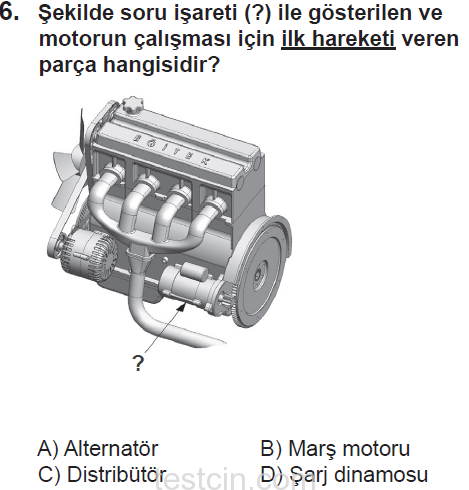